typografie
DOELGROEP
Theorie – 	3 havo/vwo of hoger 				(afhankelijk van voorkennis)
Opdracht – 	in te zetten in alle leerjaren als 		visuele brainstorm, of als 			opening van een uitgebreidere 		typografie opdracht
typografie
DOEL
Je kent verschillende typen lettertypes (schreef, schreefloos en script)
Je bent je bewust van associaties bij lettertypes en reputaties van lettertypes
Je kunt een letter ontwerpen in verschillende typen lettertypes
typografie
DEZE LES
Intro: wat is typografie?
Associaties & Reputaties
Geschiedenis (in vogelvlucht)
Opdracht: ontwerp je eigen letter!
typografie
typografie
typografie
de vormgeving van tekst
typografie
de witruimte tussen letters en woorden
p
o
g
i
e
typografie
t
y
r
a
f
de grootte van letters
y
p
t
a
o
r
g
e
f
i
de plaatsing van letters en woorden
y
p
t
a
o
r
g
e
f
i
verschillende lettertypes
Anatomie
van
Typografie
stok
SCHREEFLOZE 
LETTER
oog
Anatomie
neerhaal
romp
ophaal
x-hoogte
basislijn
dwarsstreep
SCRIPT
van
vlag
SCHREEFLETTER
schreef
stok
Typografie
stokhoogte
kapitaal
hoogte
staartlengte
schreef
oog
staart
staart
stok
SCHREEFLOZE 
LETTER
Anatomie
romp
Script
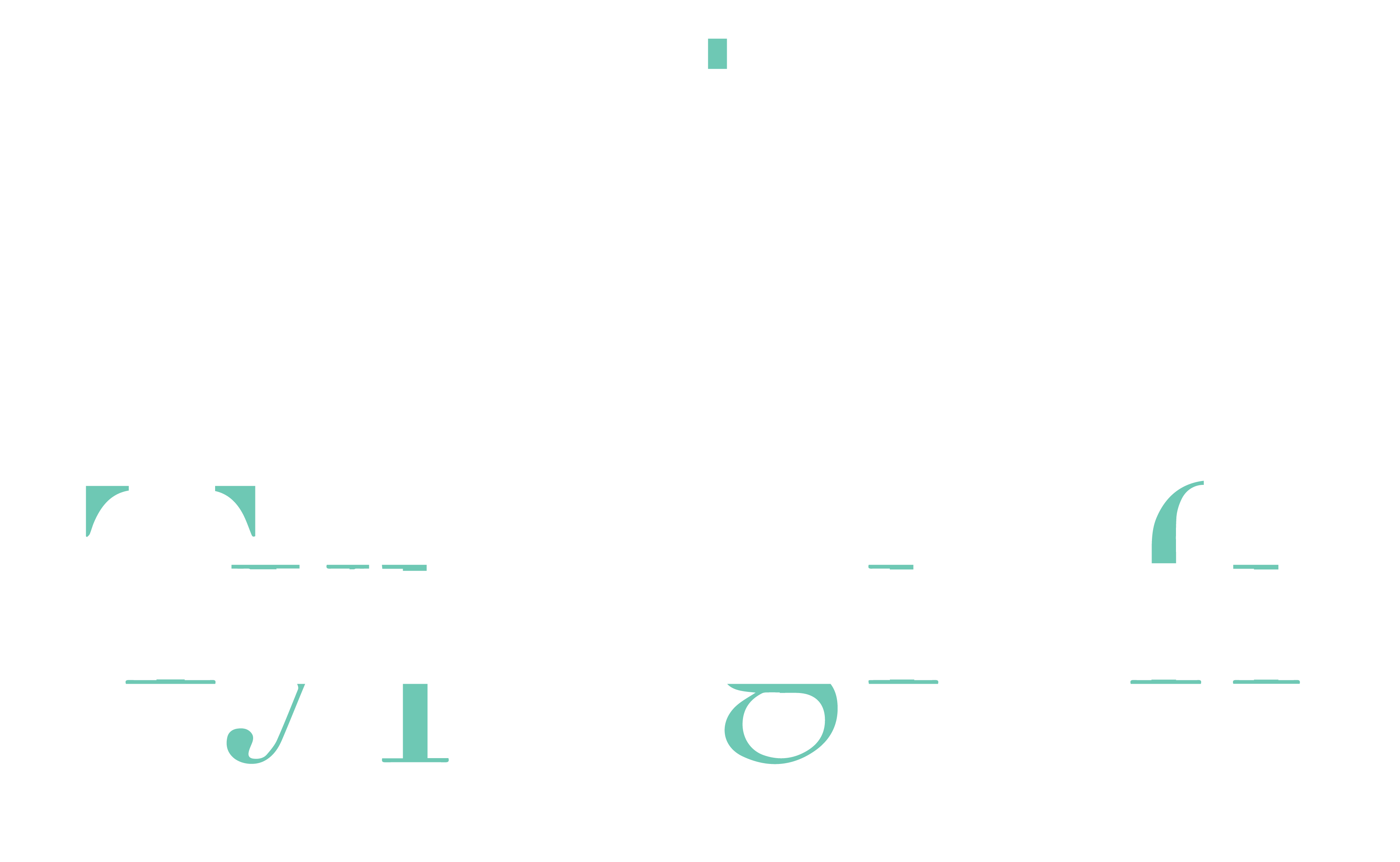 Schreefletter
Schreefloze letter
x-hoogte
SCRIPT
van
elegant
SCHREEFLETTER
schreef
modern
betrouwbaar
stok
Typografie
simpel
traditioneel
creatief
fris
persoonlijk
beschaafd
schreef
staart
staart
Script
Schreefletter
Schreefloze letter
elegant
modern
betrouwbaar
simpel
traditioneel
creatief
fris
persoonlijk
beschaafd
Waar denk jij aan?
pak je telefoon (of laptop) en ga naar:
www.menti.com
ASSOCIATIES & REPUTATIES
[Speaker Notes: https://www.mentimeter.com/s/0140ca185d57819c0978813d0a7cb8dc/dd968b36a040#]
The quick brown fox jumps over the lazy dog.
Waar denk jij aan?
pak je telefoon (of laptop) en ga naar:
www.menti.com
ASSOCIATIES & REPUTATIES
[Speaker Notes: https://www.mentimeter.com/s/0140ca185d57819c0978813d0a7cb8dc/dd968b36a040#]
“If you love Comic Sans, you don’t know anything about typography. 

But if you hate Comic Sans, then you don’t know anything about typography either

…and you should get another hobby”
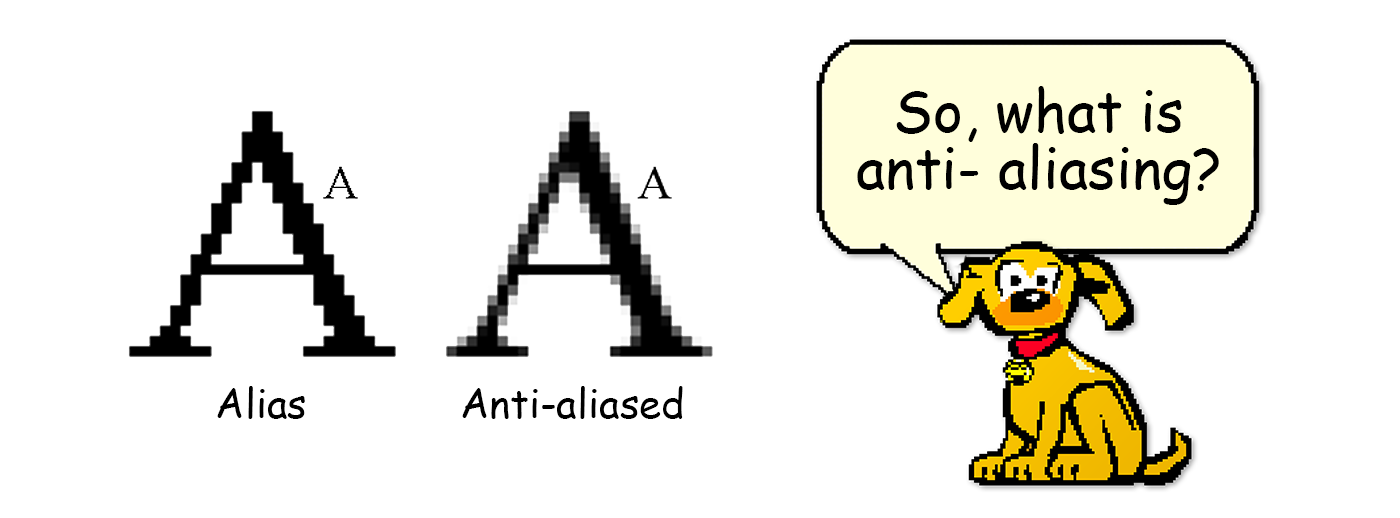 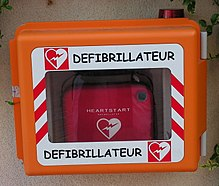 Je bent op zoek naar een babysitter…
ASSOCIATIES
[Speaker Notes: https://www.mentimeter.com/s/0140ca185d57819c0978813d0a7cb8dc/dd968b36a040#]
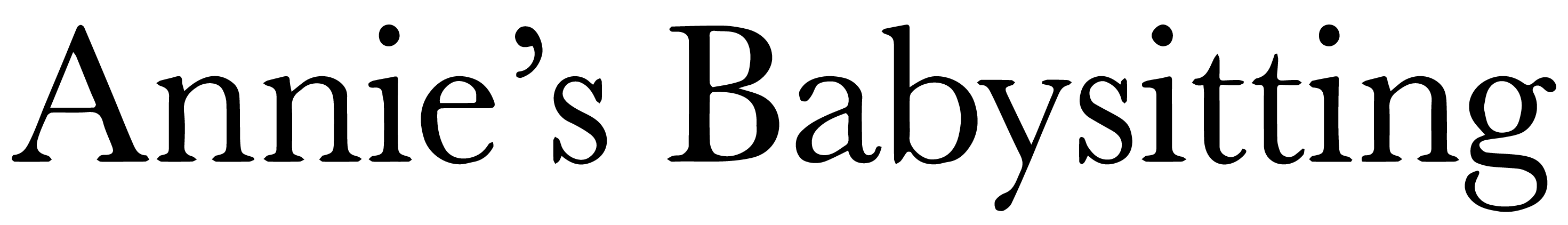 ASSOCIATIES
[Speaker Notes: Baskerville]
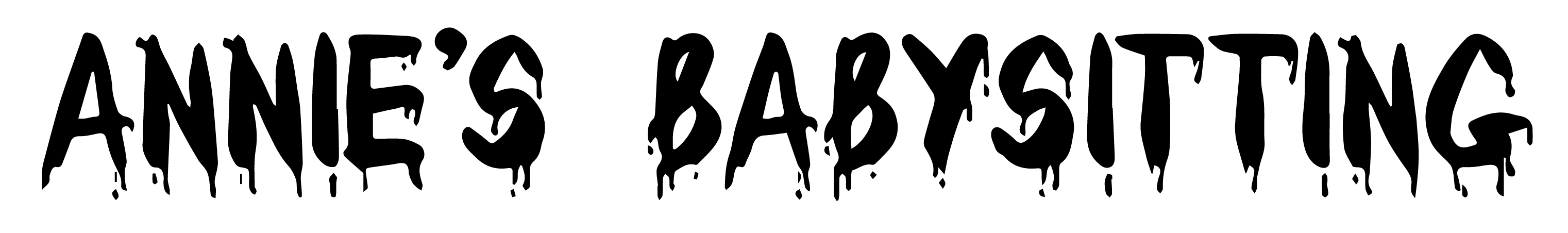 ASSOCIATIES
[Speaker Notes: Bloody]
Je ontwerpt een logo voor Pride Rotterdam…
REPUTATIES
[Speaker Notes: https://www.mentimeter.com/s/0140ca185d57819c0978813d0a7cb8dc/dd968b36a040#]
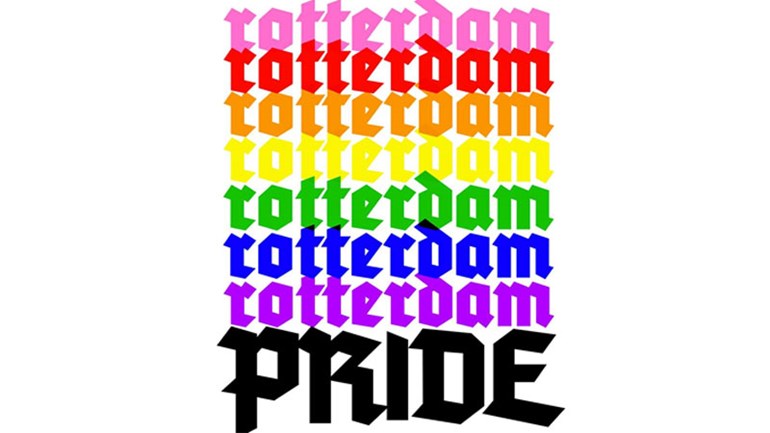 REPUTATIES
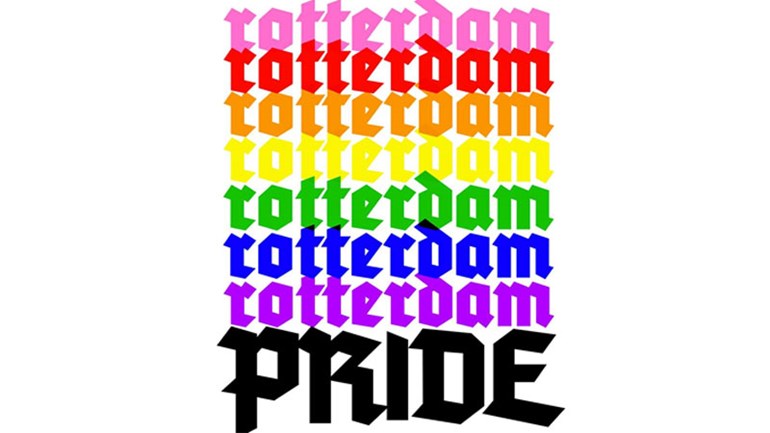 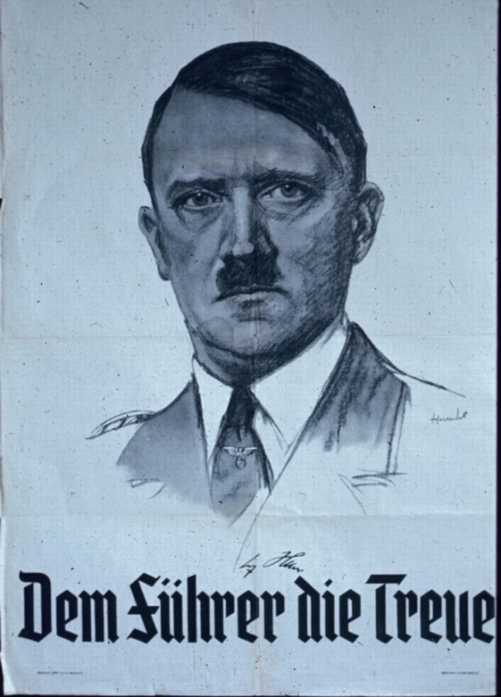 REPUTATIES
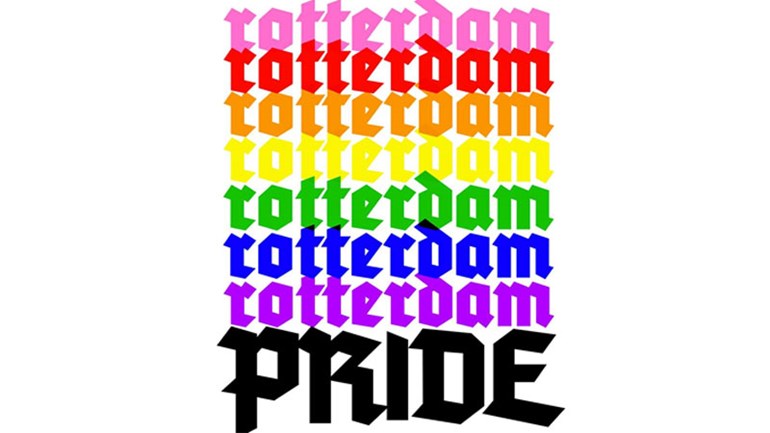 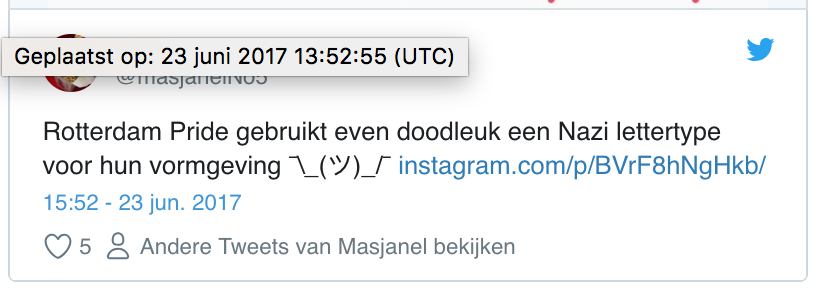 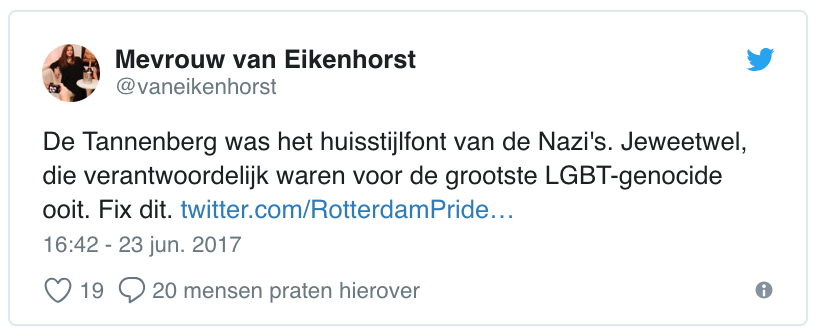 REPUTATIES
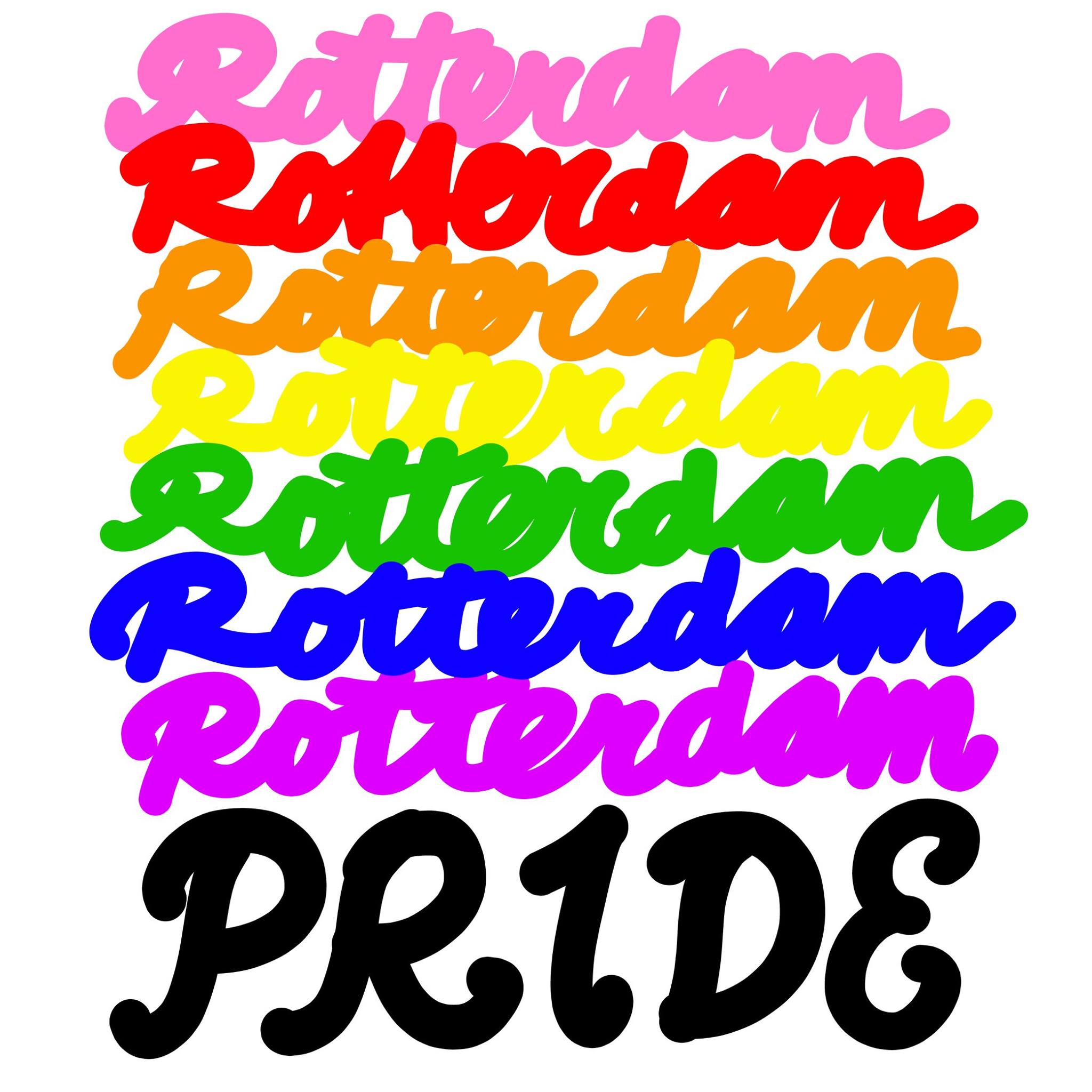 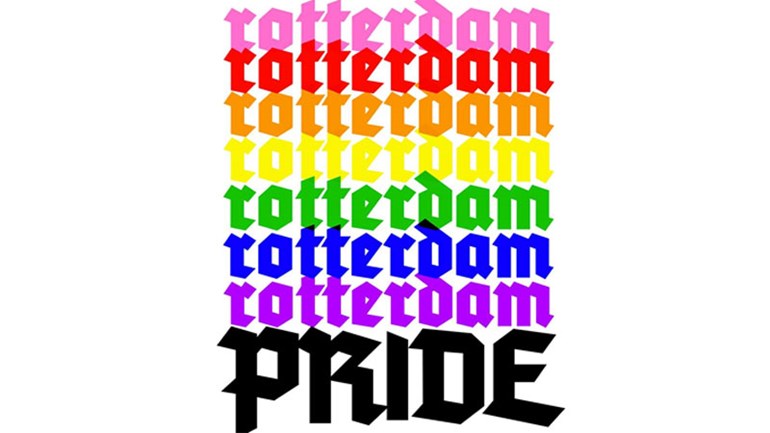 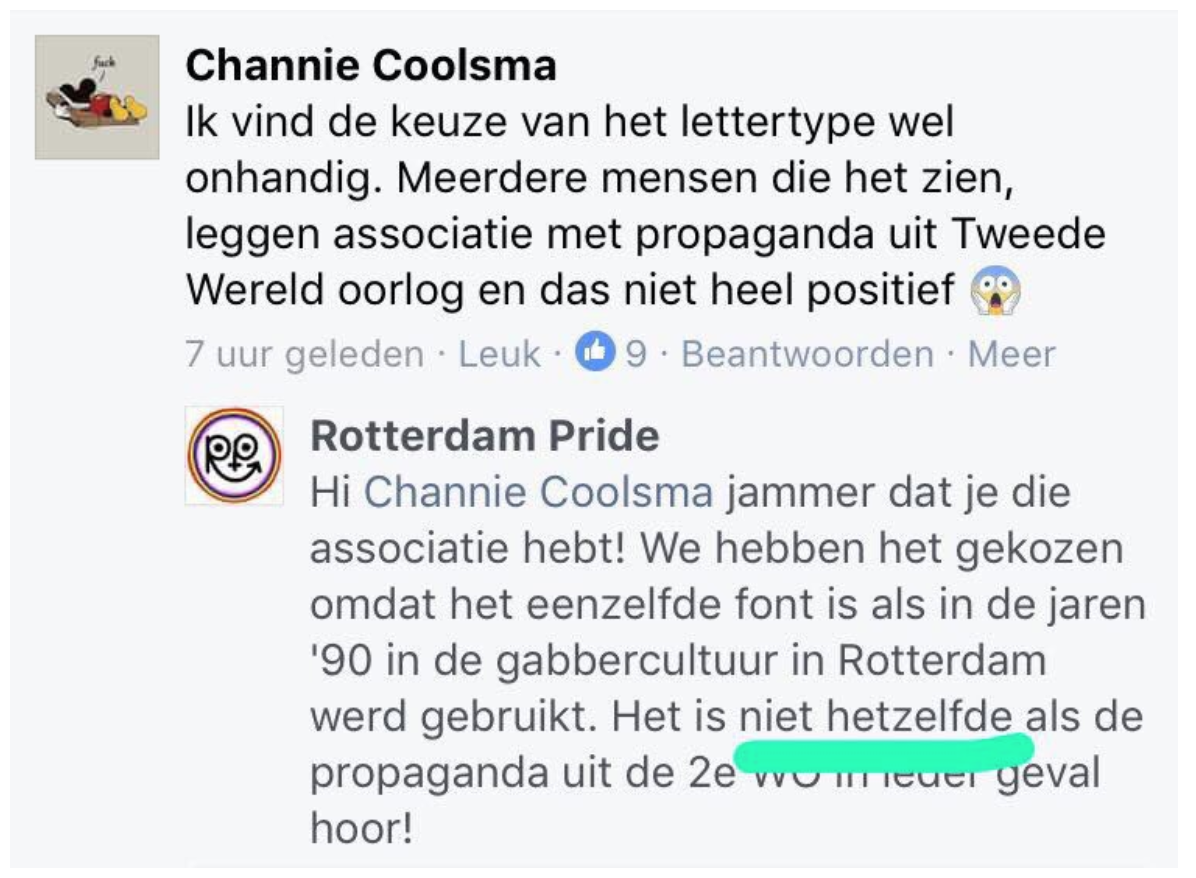 REPUTATIES
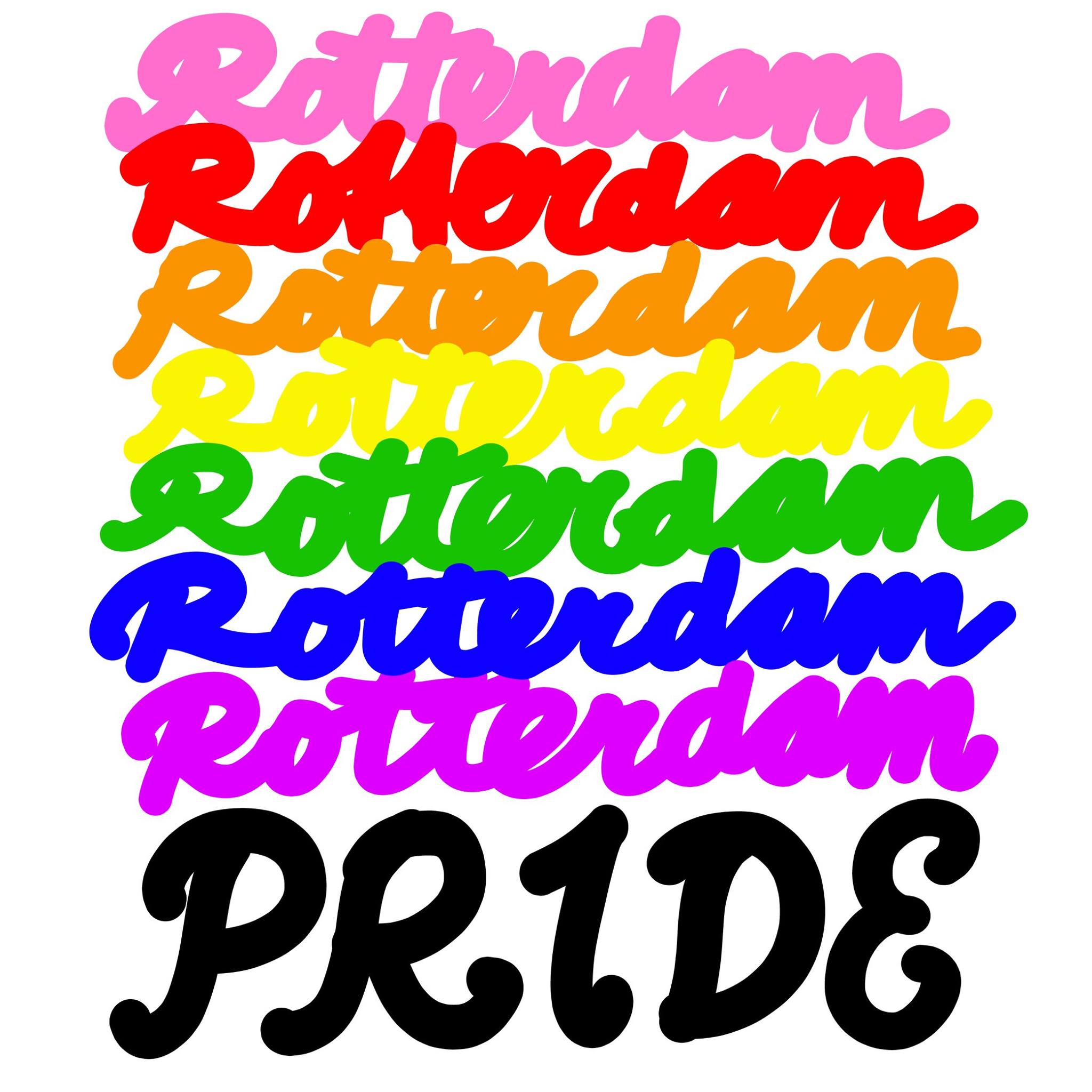 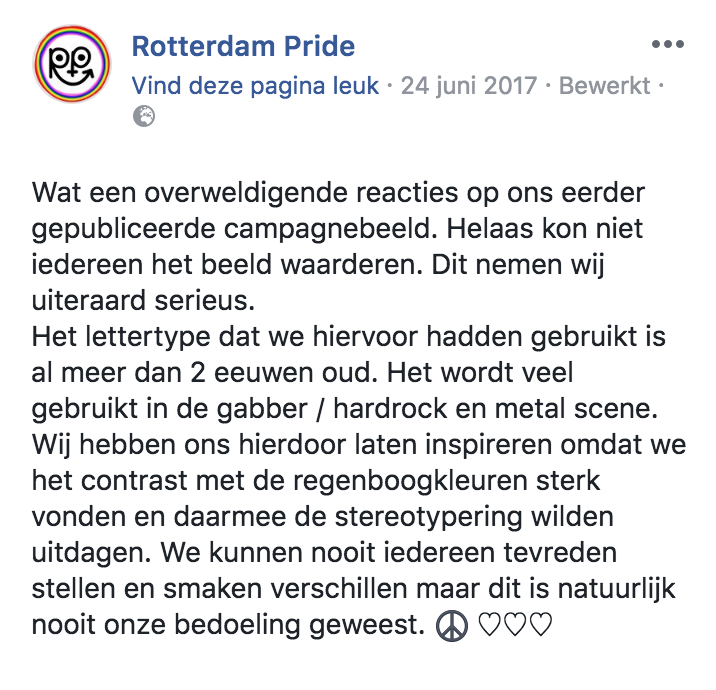 REPUTATIES
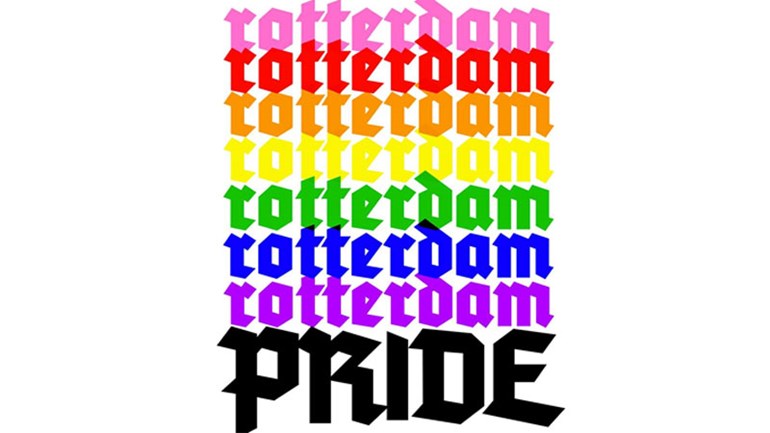 typografie
een korte geschiedenis
Rond 1440
Johannus Gutenburg
Monnikken schrift
Groot contrast 
Slecht leesbaar
B
Blackletter
15e eeuw
Rechte lijnen
Vloeiende rondingen
Inspiratiebron: tekst op oude Romeinse gebouwen
Eerste: Jenson
R
Roman Type
Jenson
Late 15e eeuw
Meer letters op een pagina = goedkoper
Huidig gebruik: benadrukken van woorden
I
Italics
C
Caslon
Old Style
Transitional
Modern
Oude stijl
B
Dikke schreven
Weinig contrast tussen dikke en dunne lijnen
Dunnere schreven
Hoger contrast tussen dikke en dunne lijnen
Hele dunne schreven
Extreem contrast tussen dikke en dunne lijnen
Baskerville
Transitioneel
D
Didot
d
d
d
Modern
B
Bodoni
Oude stijl
Transitioneel
Modern
Dikke schreven
Weinig contrast tussen dikke en dunne lijnen
Dunnere schreven
Hoger contrast tussen dikke en dunne lijnen
Hele dunne schreven
Extreem contrast tussen dikke en dunne lijnen
d
d
d
William Caslons achterkleinzoon: Caslon IV
Sans Serif – Schreefloos
Old Style
Transitional
Modern
Dikke schreven
Weinig contrast tussen dikke en dunne lijnen
Dunnere schreven
Hoger contrast tussen dikke en dunne lijnen
Hele dunne schreven
Extreem contrast tussen dikke en dunne lijnen
S
Sans Serif
d
d
d
Technologische revolutie  
(2e helft 19e eeuw tot WOI)
Advertisement: hogere, bredere, grotere letters.
Posters, billboards.
Egyptienne/slab serif = 
schreven zo dik als stammen
E
EGYPTIENNE
Rockwell
Vroege 20e eeuw
Reactie op complexe letters in de 19e eeuw
Geometrische vormen
Futura: Paul Renner
G
Geometric Sans
Futura
Vroege 20e eeuw
Geometrische basis
Natuurlijkere lijnen
Gill Sans: Eric Gill
H
Humanist Sans
Gill Sans
Eduard Hoffman & Max Miedinger (Zwitserland)
Neutraal
NRC Handelsblad
Meest geliefde lettertype,
maar nog steeds…?
H
Helvetica
Computer
Restricties door pixels 
Met de verdere ontwikkeling van de computer; ontwikkeling van verschillende lettertypes
P
Pixel type
Matrix
1986 
Zuzana Licko
Geometrisch vanwege technologische restricties
- mindere belasting van de computer
M
Matrix
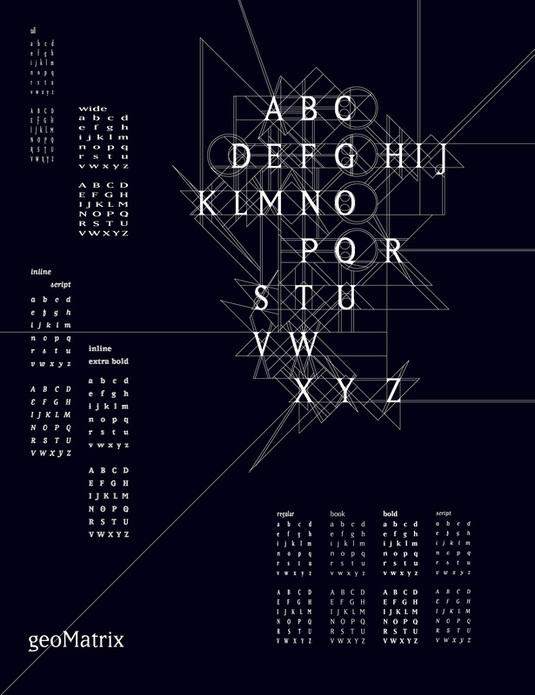 Mogelijke opdracht:
Presentatie over lettertype aan de hand van een 
typografische poster
M
P
Pixel type
Matrix
opdracht
ontwerp een eigen letter
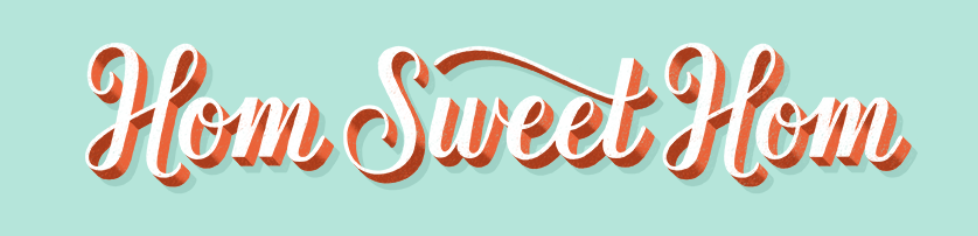 opdracht
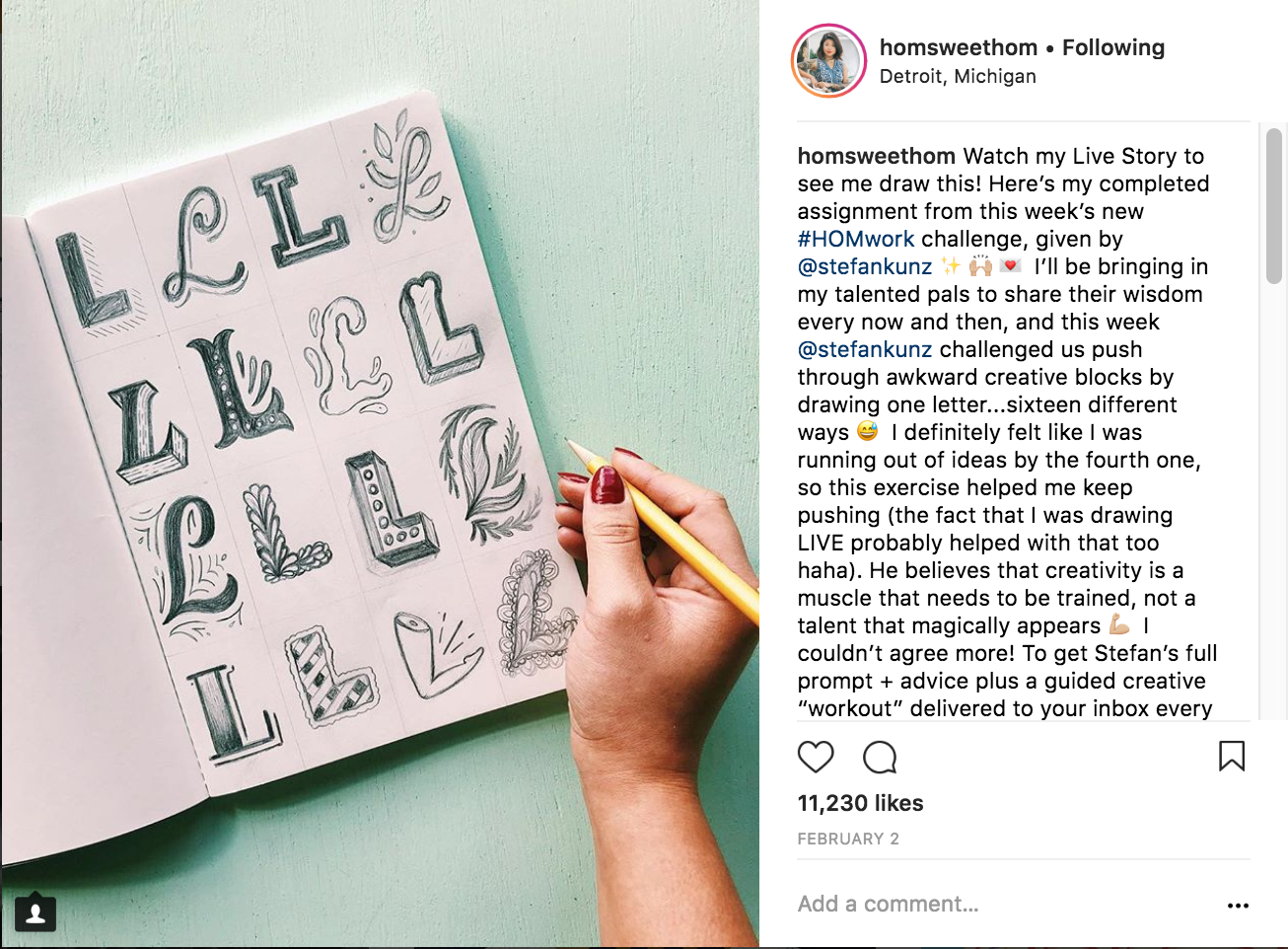 ontwerp een eigen letter
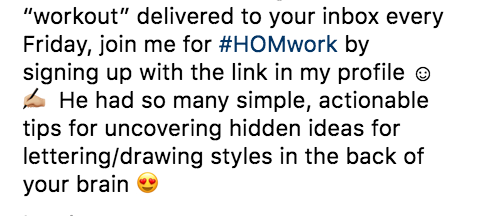 Typografie brainstorm
Gebruik de eerste letter van je voornaam.
Schrijf deze als schreef, schreefloze en script.
Probeer een stukje van jouw persoonlijkheid in de letter te verwerken.
Klaar?
Bespreek met je buurman/vrouw. Kan hij/zij uit jouw letters afleiden wat voor persoon jij bent?
opdracht
ontwerp een eigen letter
Vervolgopdracht
Maak een logo van jouw naam, wat past bij jouw persoonlijkheid.